Oddělení strategií, koncepcí a projektů
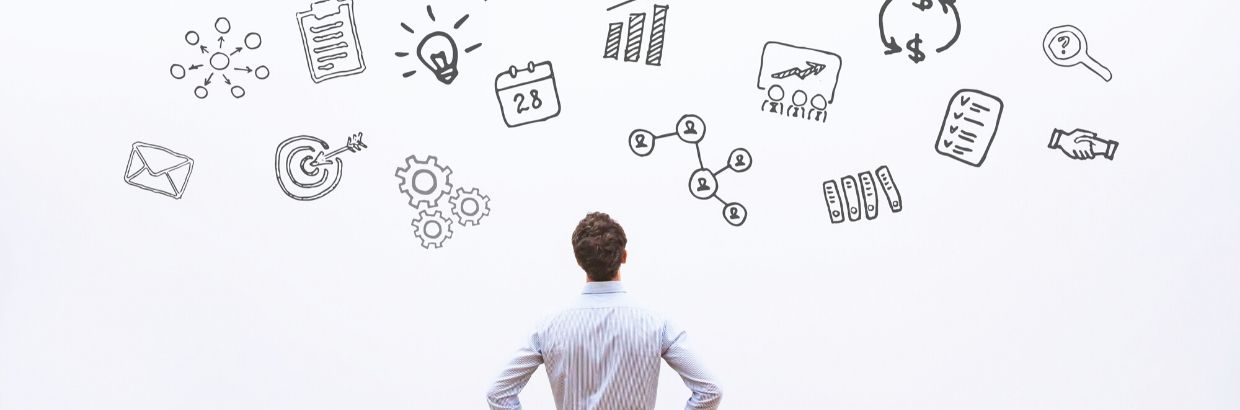 Mgr. Dagmar Kasalová
Krajský úřad Libereckého kraj
odbor školství, mládeže, tělovýchovy a sportu
dagmar.kasalova@kraj-lbc.cz; 485 226 142
Obsah
Program Erasmus +
Podpora školního stravování
NAKAP LK II
Program Erasmus+
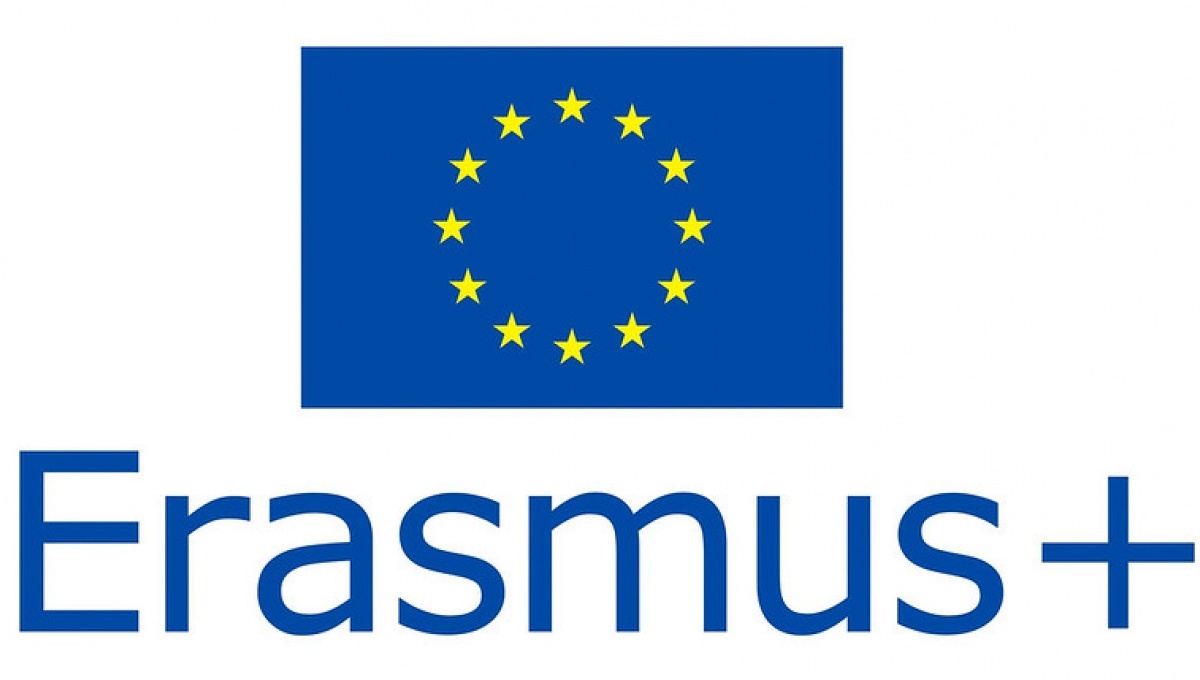 Výzva 2024
v případě, že škola chce podat žádost do Výzvy 2024, požádat o souhlas Radu kraje nejpozději do 15. ledna 2024 (e-mailem na dagmar.kasalova@kraj-lbc.cz)
Podpora školního stravování – mimořádný účelový příspěvek
lze stále žádat o MÚP
informace na edulk.cz
kontaktní osoba: Ing. Petra Dušková, petra.duskova@kraj-lbc.cz, tel.: 485 226 143
Informace z projektu NAKAP LK II
Vypořádání poslední ŽoP:

rozeslány připomínky řídícího orgánu
sběr podkladů
kontaktní osoba: Mgr. Dagmar Kasalová (dagmar.kasalova@kraj-lbc.cz)
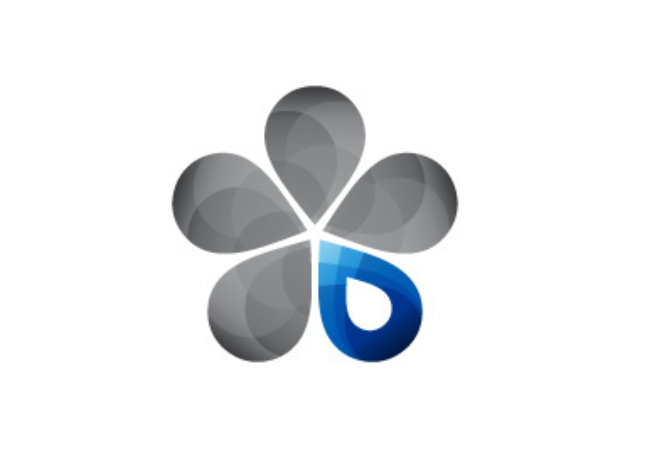 Děkuji za pozornost!
Mgr. Dagmar Kasalová
Krajský úřad Libereckého kraj
odbor školství, mládeže, tělovýchovy a sportu
dagmar.kasalova@kraj-lbc.cz; 486 226 142